Pendaftaran Akun Turnitin
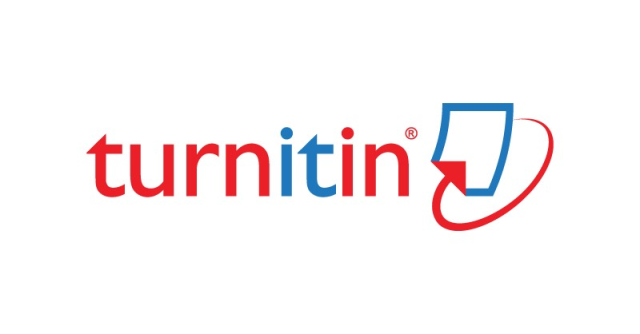 (Khusus Tenaga Pendidik dan Kependidikan UNS)
Kirimkan  first name, last name, email namaanda@staff.uns.ac.id   ke riahlib@gmail.com  (Admin/perpustakaan akan  melakukan verifikasi dan invite  email anda)
Cek email anda di  @staff.uns.ac.id
3.    Ikuti panduan di https://library.uns.ac.id/using-research-tool/
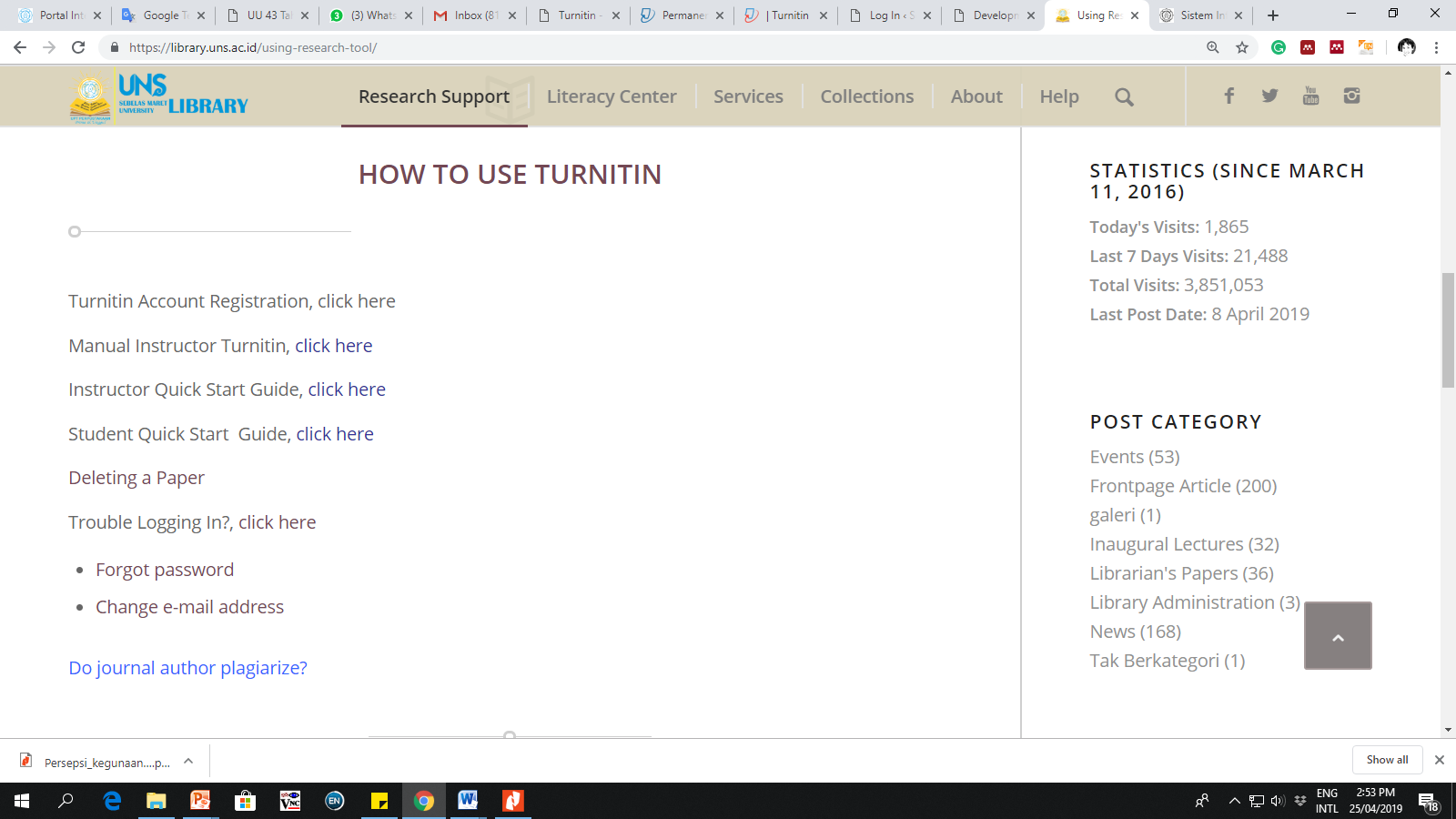 Klik
Manual Instructor Turnitin